Figure 5. PrP-dystonin-a2 transgene transcript is expressed at lower levels than the endogenous dystonin-a2 transcript ...
Hum Mol Genet, Volume 23, Issue 10, 15 May 2014, Pages 2694–2710, https://doi.org/10.1093/hmg/ddt663
The content of this slide may be subject to copyright: please see the slide notes for details.
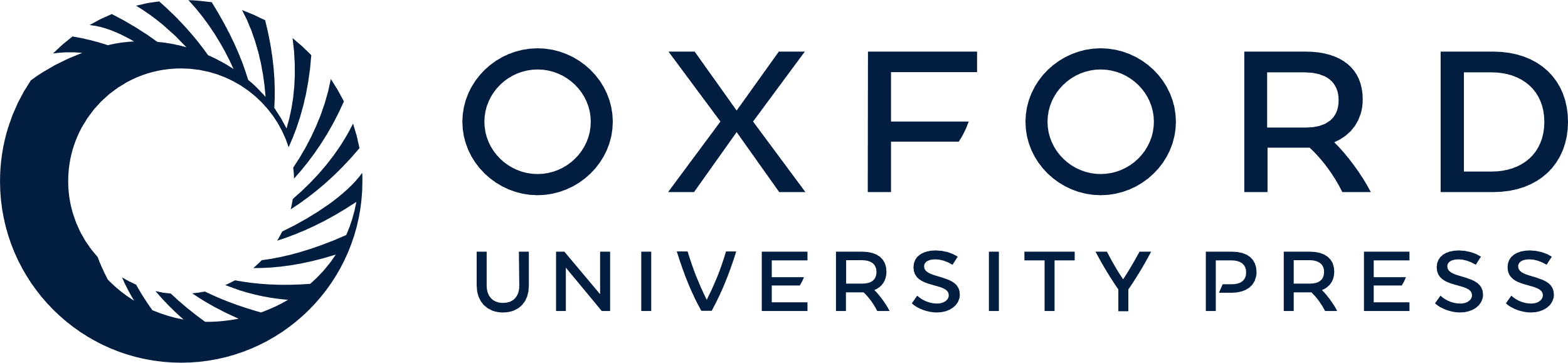 [Speaker Notes: Figure 5. PrP-dystonin-a2 transgene transcript is expressed at lower levels than the endogenous dystonin-a2 transcript in DRGs from P15 mice. (A) Amplification curves from real-time RT–qPCR for dystonin-a2 (red—wild-type; green—PrP/PrP;dtTg4/Tg4; and dtTg4/Tg4—no detectable amplification). Curves shown represent n = 3 in technical triplicates. (B) Agarose gel electrophoresis of RT–qPCR products. Lane 1 = 100 bp ladder; lanes 2–4, products from dystonin-a2 mRNA amplification reactions (736 bp product) with lane 2 = wild-type, lane 3 = dtTg4/Tg4 and lane 4 = PrP/PrP;dtTg4/Tg4; lane 5 = blank; lanes 6–8, products from actin mRNA amplification reactions (407 bp product) with lane 6 = wild-type, lane 7 = dtTg4/Tg4 and lane 8 = PrP/PrP;dtTg4/Tg4; lane 9 = no template control (dystonin-a2 primers); lane 10 = no template control (actin primers).


Unless provided in the caption above, the following copyright applies to the content of this slide: © The Author 2013. Published by Oxford University Press. All rights reserved. For Permissions, please email: journals.permissions@oup.com]